Wednesday March 18, 2015Mr. Goblirsch – American Government
OBJECTIVE – Students Will Be Able To – SWBAT:
 - Explain how districts are drawn to the advantage a particular political party.

AGENDA:
WARM-UP: Apportionment Journal
CONCEPT: House of Representatives: Gerrymandering
READING: Wesberry v. Sanders (P. 271 – 272)
ACTIVITY: Gerrymandering
CONGRESSIONAL VOTE: Defense Spending
*****3rd Quarter Ends FRIDAY*****

Apportionment Journal WARM-UP: (Follow the directions below)
***5 minutes***
Write a paragraph journal entry on the topic below.
In a couple of months you will be graduating from high school.  Let’s say tickets are apportioned (distributed) as 10 tickets per graduate.  
Which house of Congress does this apportionment more closely represent, the House of Representatives or the Senate? Why?  
How would they have to be apportioned differently in order to more closely represent the other house of Congress?
HOUSE OFREPRESENTATIVES:Gerrymandering
Chapter 10
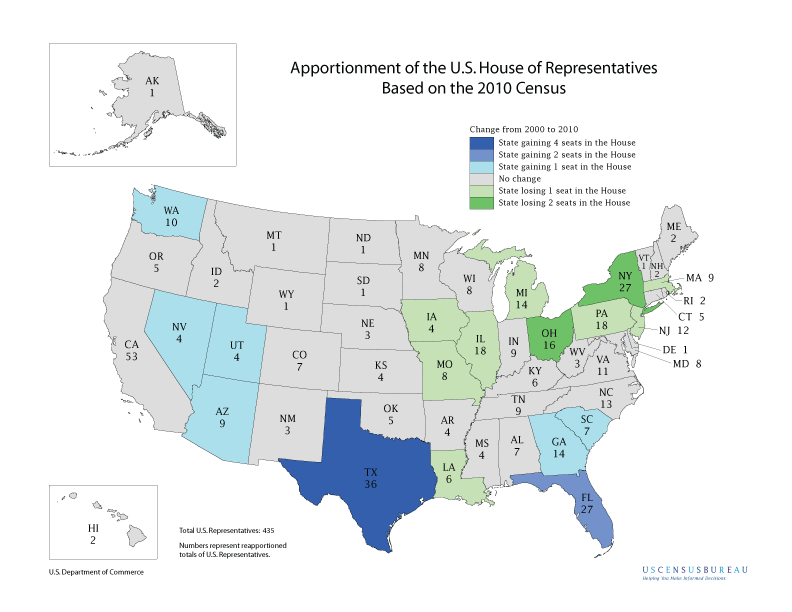 STATE SELECTION OPTIONS:
Big State = 15 – 53          Medium State = 5 – 14          Small State = 1 – 4
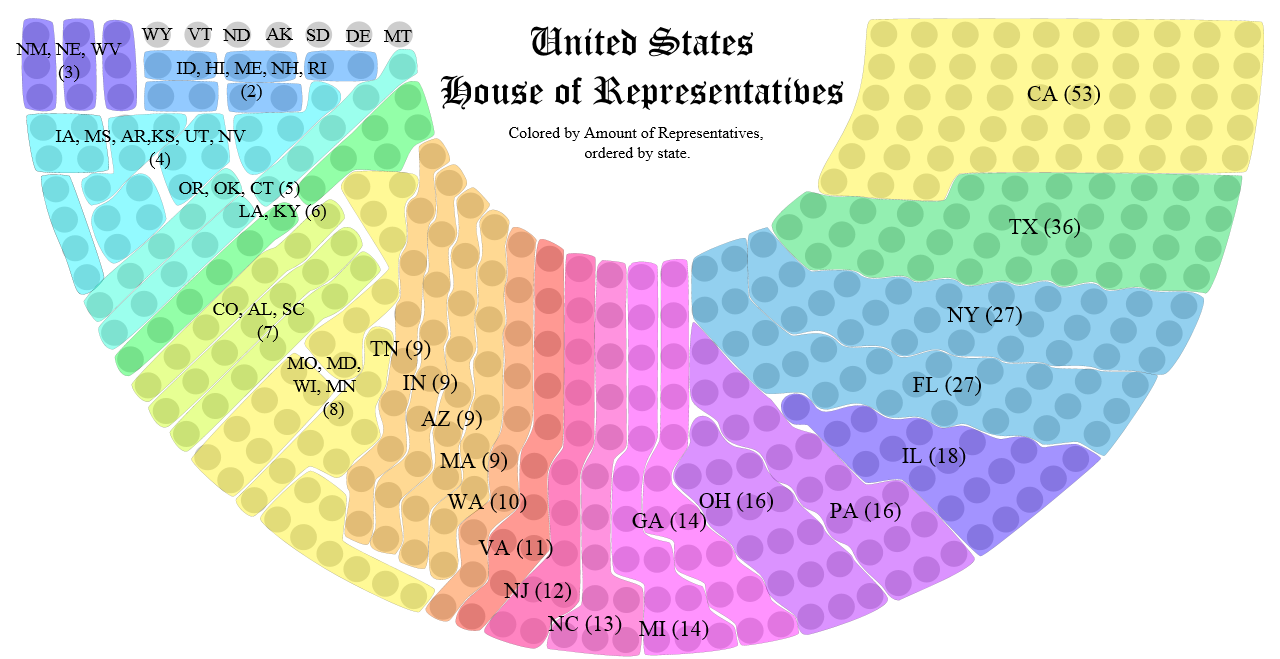 California has 53 Congressional Districts- the most in the nation.
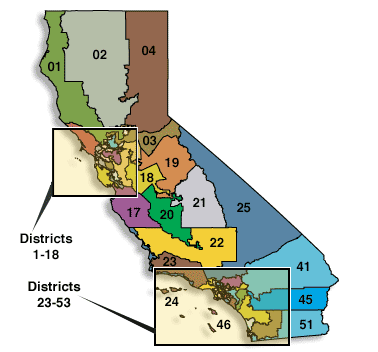 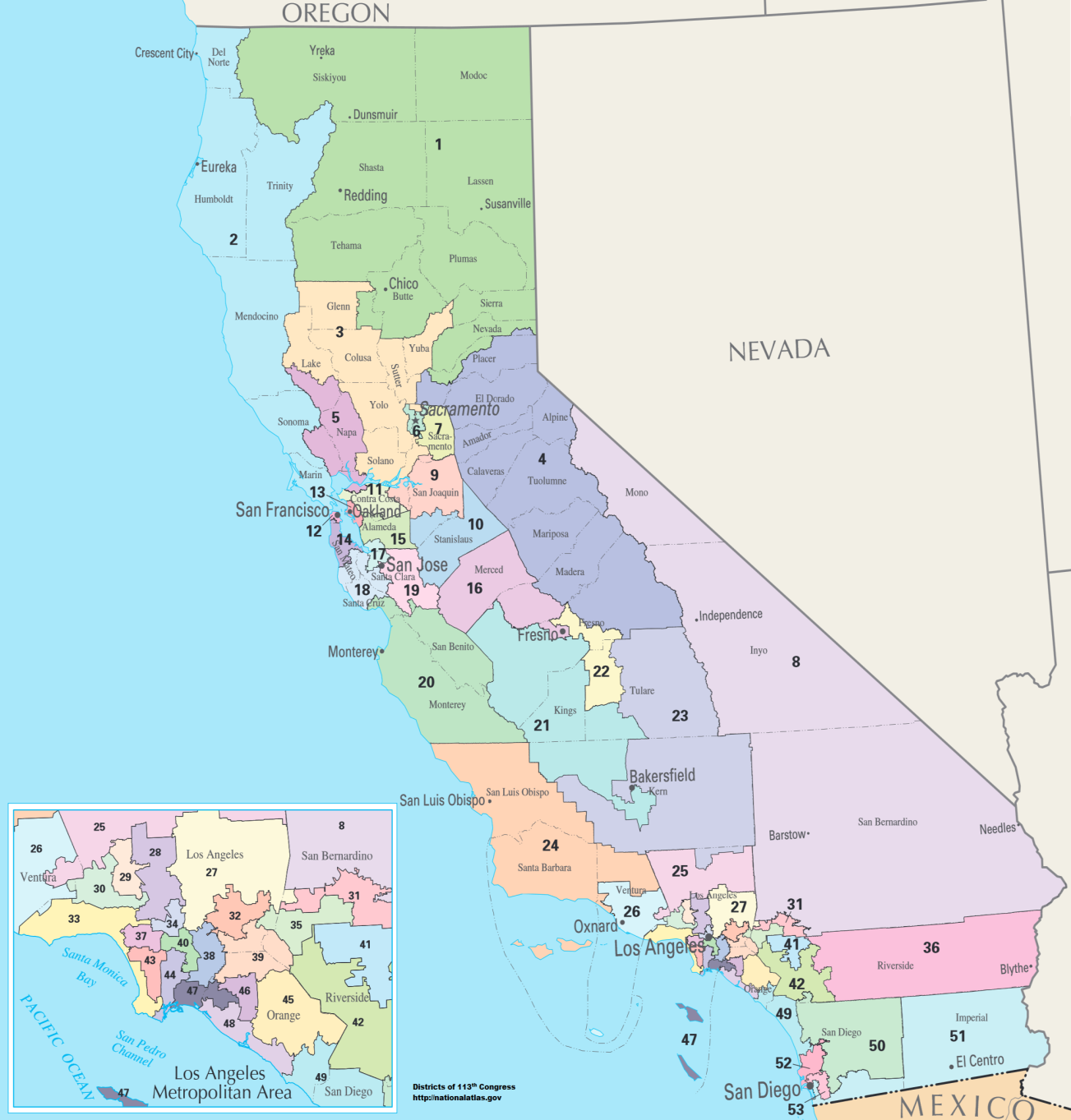 REDISTRICTING – the redrawing of congressional districts; typically completed by the State Legislature
Old California Districts – Prior to 2012
New California Districts – Since 2012
Current 10th District – R Jeff Denham
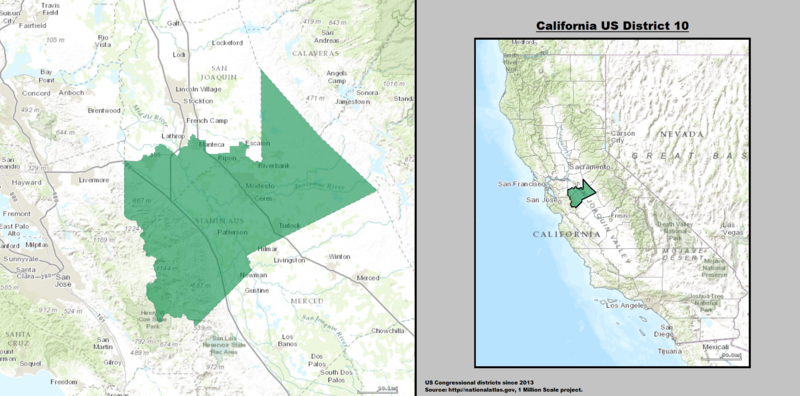 Current 9th District – D Jerry McNerney
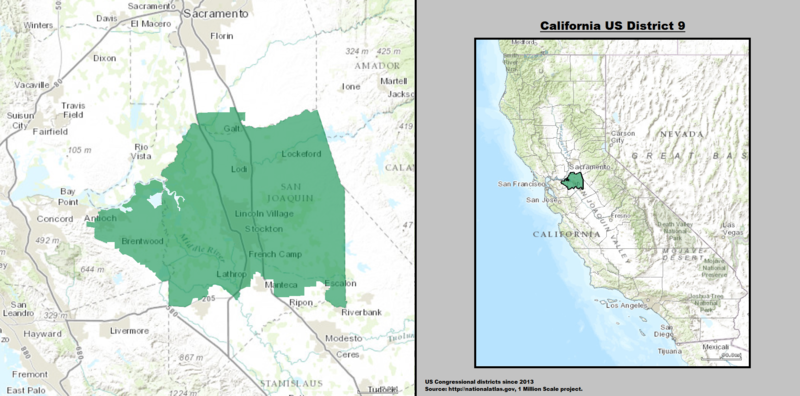 Gerrymandering
Definition – the drawing of congressional districts to the advantage of the political party that controls the State legislation.

Two purposes of gerrymandering:
1) Packing - to concentrate the oppositions voters in one or a few districts
2) Cracking - to spread the opposition as thinly as possible throughout several districts
The Old 11th District: Gerrymandered
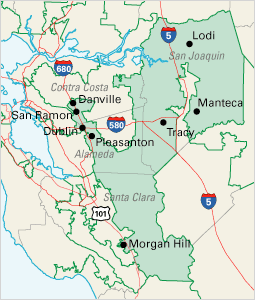 Redistricting : Old District 18Gerrymandered
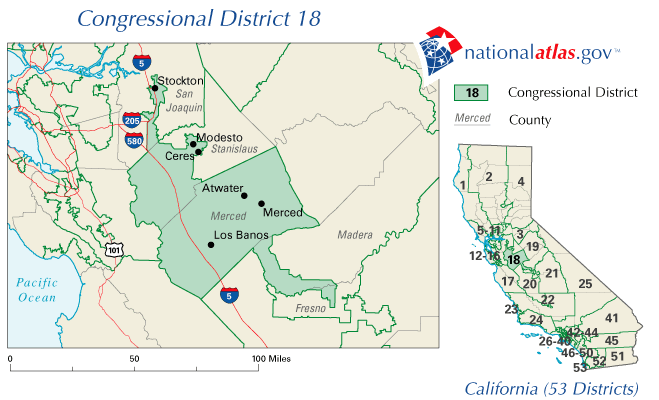 Let’s do some drawing of district lines:
D R D R D R
R D R D R D
D R D R D R
R D R D R D
ACTIVITY:Gerrymandering
DIRECTIONS:
Draw 4 congressional districts on each side.
For the Left side, draw the districts so that the Democrats have control in a majority of the districts.
For the Right side, draw the districts so that the Republicans have control in a majority of the districts.
Redistricting rules 
Must have the same number of people (letters) in each district.
All districts must be contiguous (connecting).
Let’s do some drawing of district lines:
Gerrymander these Congressional districts in favor of Democrats – meaning the Democrats control the majority of districts
Gerrymander these Congressional districts in favor of Republicans – meaning the Republicans control the majority of districts
D R D R D R
R D R D R D
D R D R D R
R D R D R D
D R D R D R
R D R D R D
D R D R D R
R D R D R D
CONGRESSIONAL VOTE: Defense Spending
PROPOSED BILL: 
	Currently in Goblirsch’s class, our defense spending is approximately 	5%.  We are currently maintaining a volunteer military of 50,000.  This 	proposal is to increase military spending to combat hostile relationships 	with foreign classes.

PROPOSAL OPTIONS:
	A) 2% tax increase = gain of 2,500 troops per day
	B) 4% tax increase = gain of 5,000 troops per day
	C) 6% tax increase = gain of 7,500 troops per day
	D) 8% tax increase = gain of 10,000 troops per day

PROCESS (2 Steps):
	STEP 1 – Decide which proposal to vote on from A – D
	STEP 2 – Vote “Yes” or “No” on the proposal

A “Yes” vote will increase defense spending & number of troops
A “No” vote will keep defense spending & taxes at their current level
BALLOT
Representative/Senator Name:
_________________________
_______________________



_____   YES

_____   NO
CABINET CONFIRMATION
Senator Name:
_________________________
_______________________



_____   DEFENSE – Angelina Vazquez

_____   EDUCATION – Juli Nava

_____   ENERGY – Brian Quintanilla
CABINET CONFIRMATION
Senator Name:
_________________________
_______________________



_____   DEFENSE – Vanessa Soto

_____   EDUCATION – Illene Cruz

_____   ENERGY – Brandon Villacana